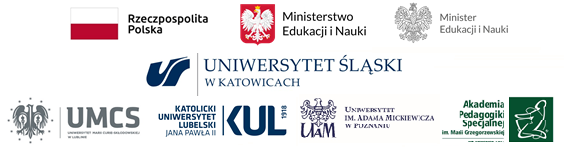 Dobre praktyki 
Powiat Jaworzno
Pruszków 20-21.04.2023
Współpraca miedzy placówkami wdrażającymi projekt na terenie Miasta Jaworzna
Współpraca pomiędzy placówkami oświatowymi publicznymi
Współpraca pomiędzy placówkami oświatowymi publicznymi i niepublicznymi
Współpraca pomiędzy placówkami oświatowymi i NFZ 
PPP -  OWI
Współpraca w wypadku gdy specjalistą wiodącym jest pracownik PPP
Współpraca w wypadku gdy specjalistą wiodącym jest pracownik PPP
Współpraca w wypadku gdy specjalistą wiodącym jest pracownik publicznej placówki oświatowej
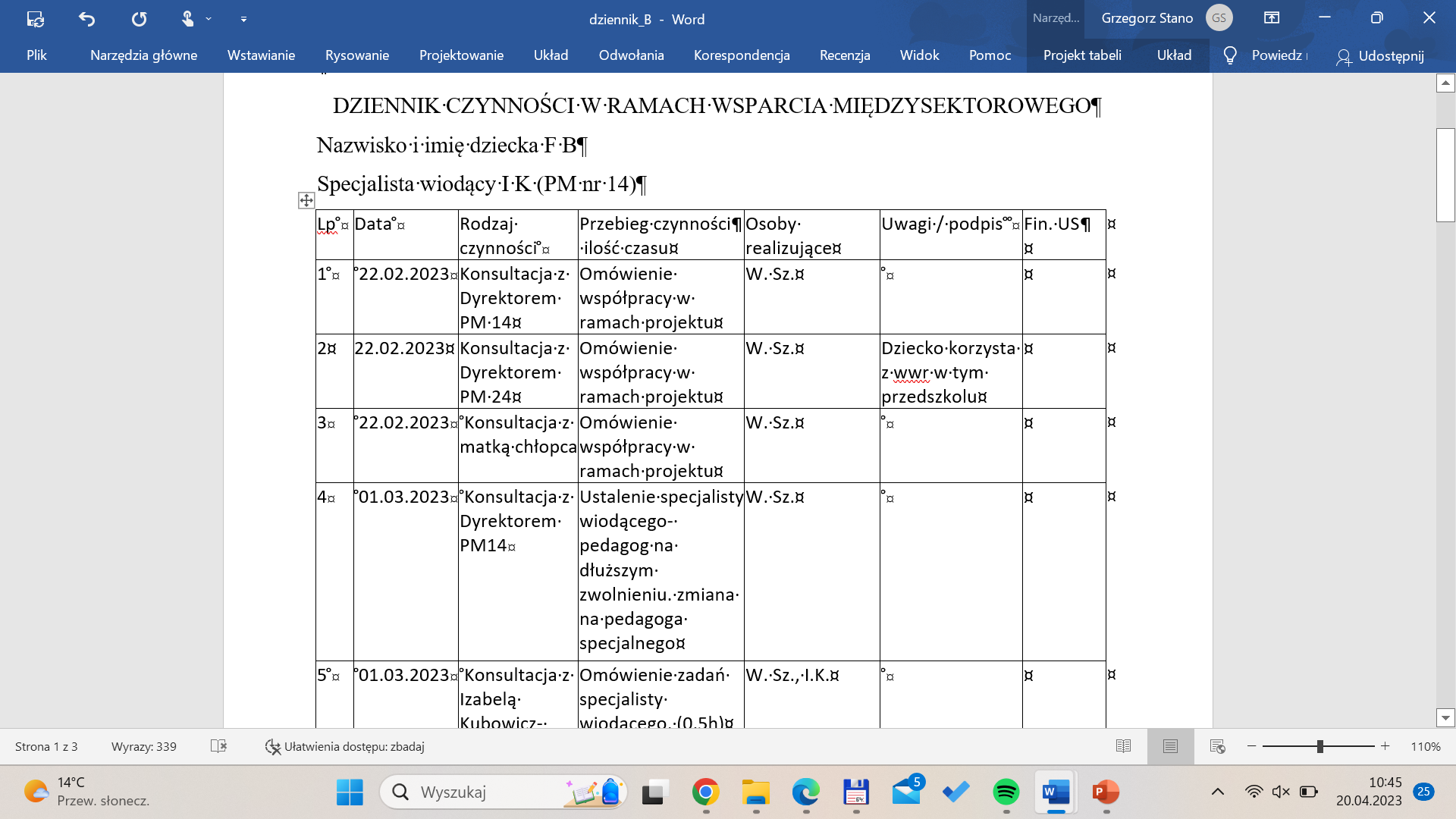 Współpraca w wypadku gdy specjalistą wiodącym jest pracownik placówki niepublicznej
Współpraca w wypadku gdy specjalistą wiodącym jest pracownik placówki niepublicznej
dziękuję